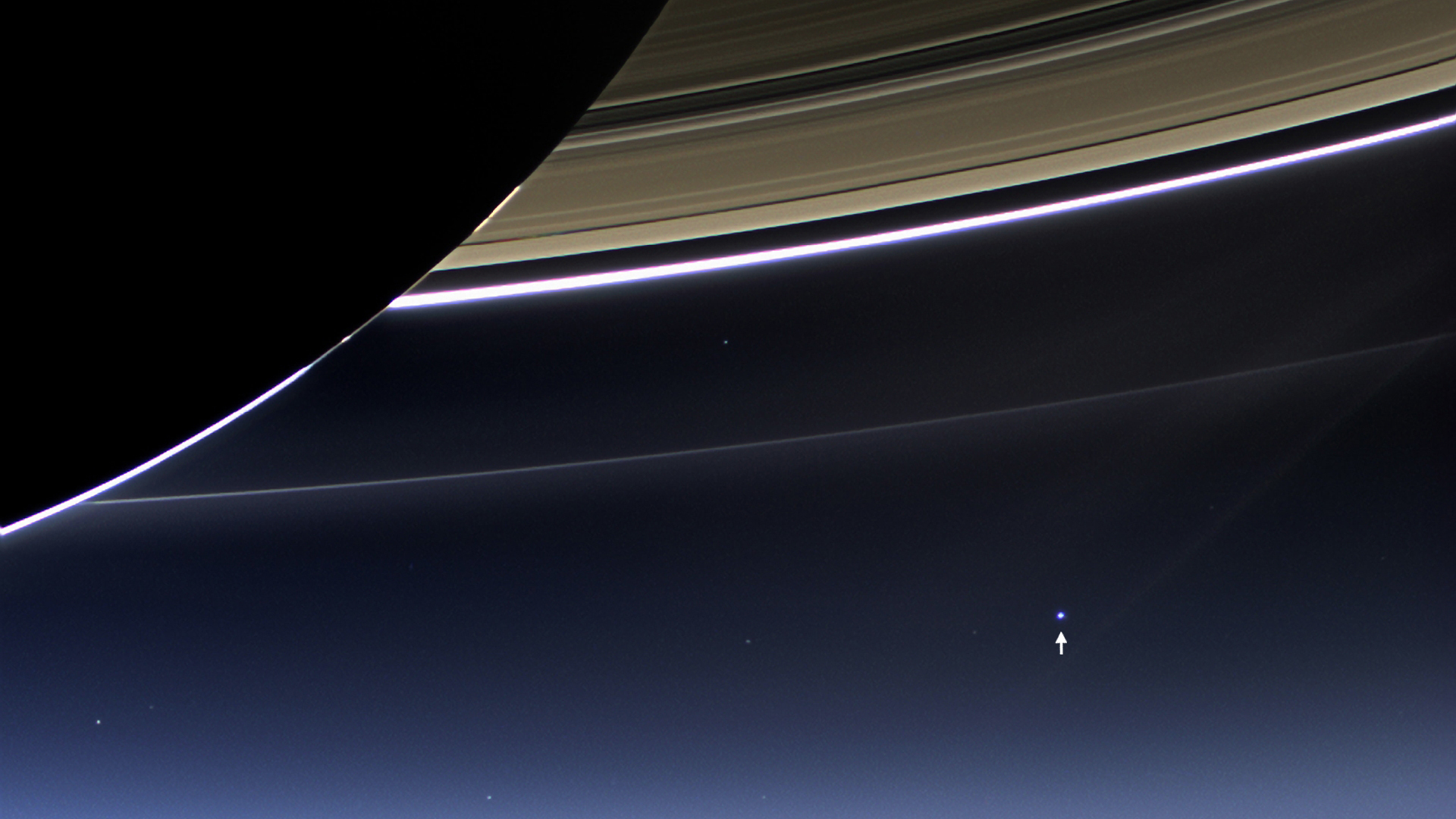 宇宙はなぜ和菓子を生んだか
磯部洋明（京都大学 宇宙総合学研究ユニット）
NASA
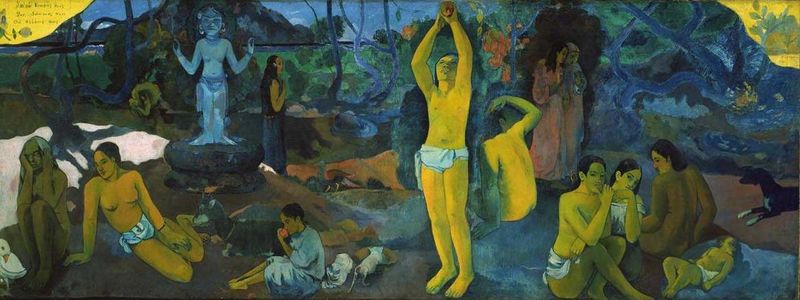 われわれはどこから来たのか？われわれは何者か？われわれはどこへ行くのか？
（ポール・ゴーギャン）
わたしたちはどこからきたのか？
できたばかりの宇宙は、水素とヘリウムくらいしかない、のっぺりとした世界
宇宙ができました
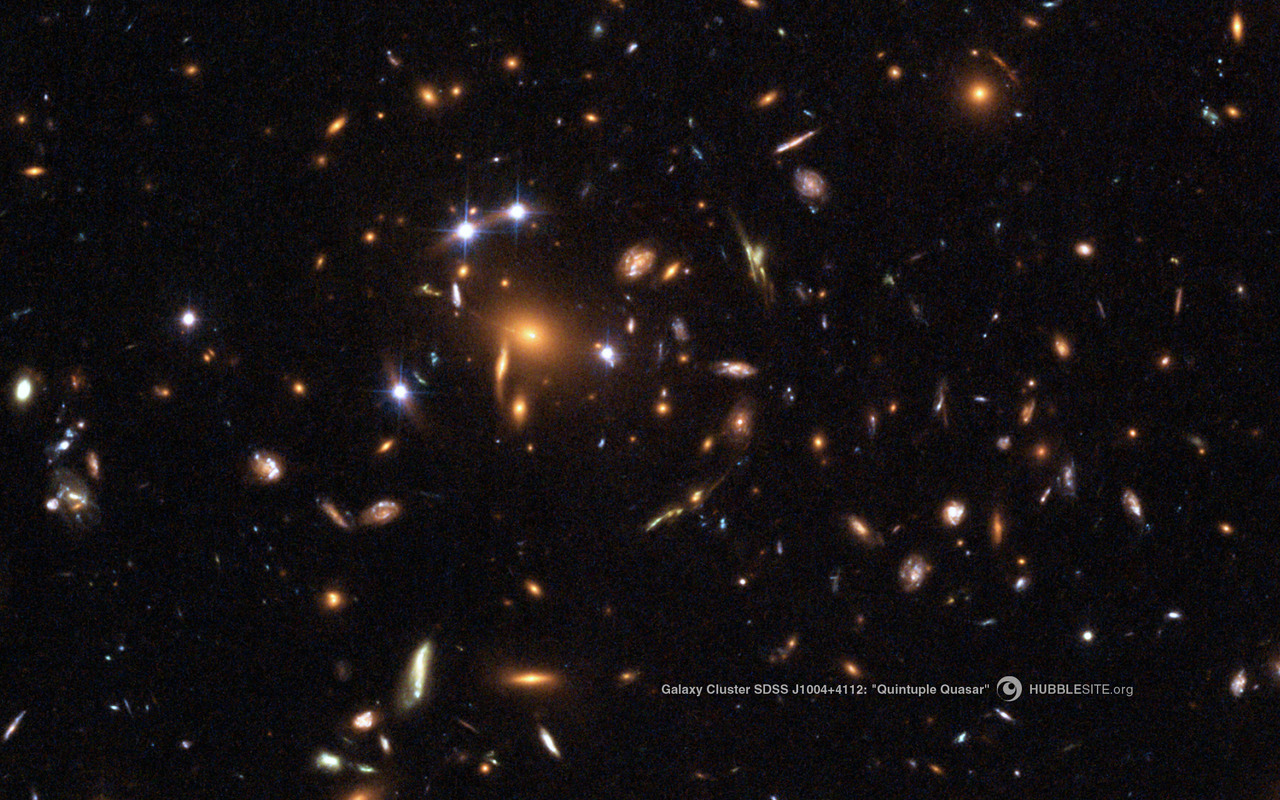 銀河ができ、星ができる
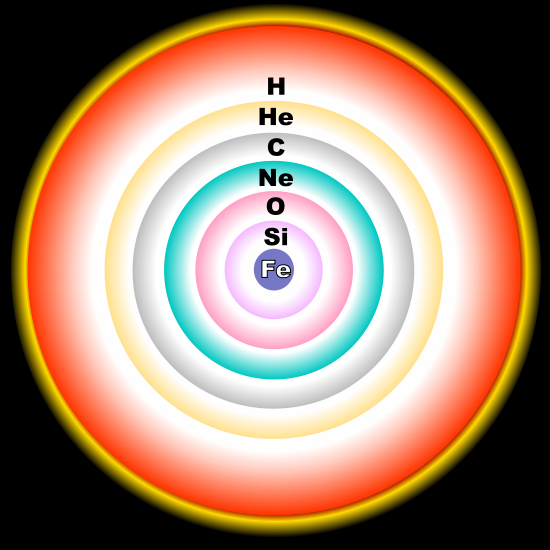 星の中で様々な元素（原子）が作られ
星の死とともに宇宙にばらまかれ
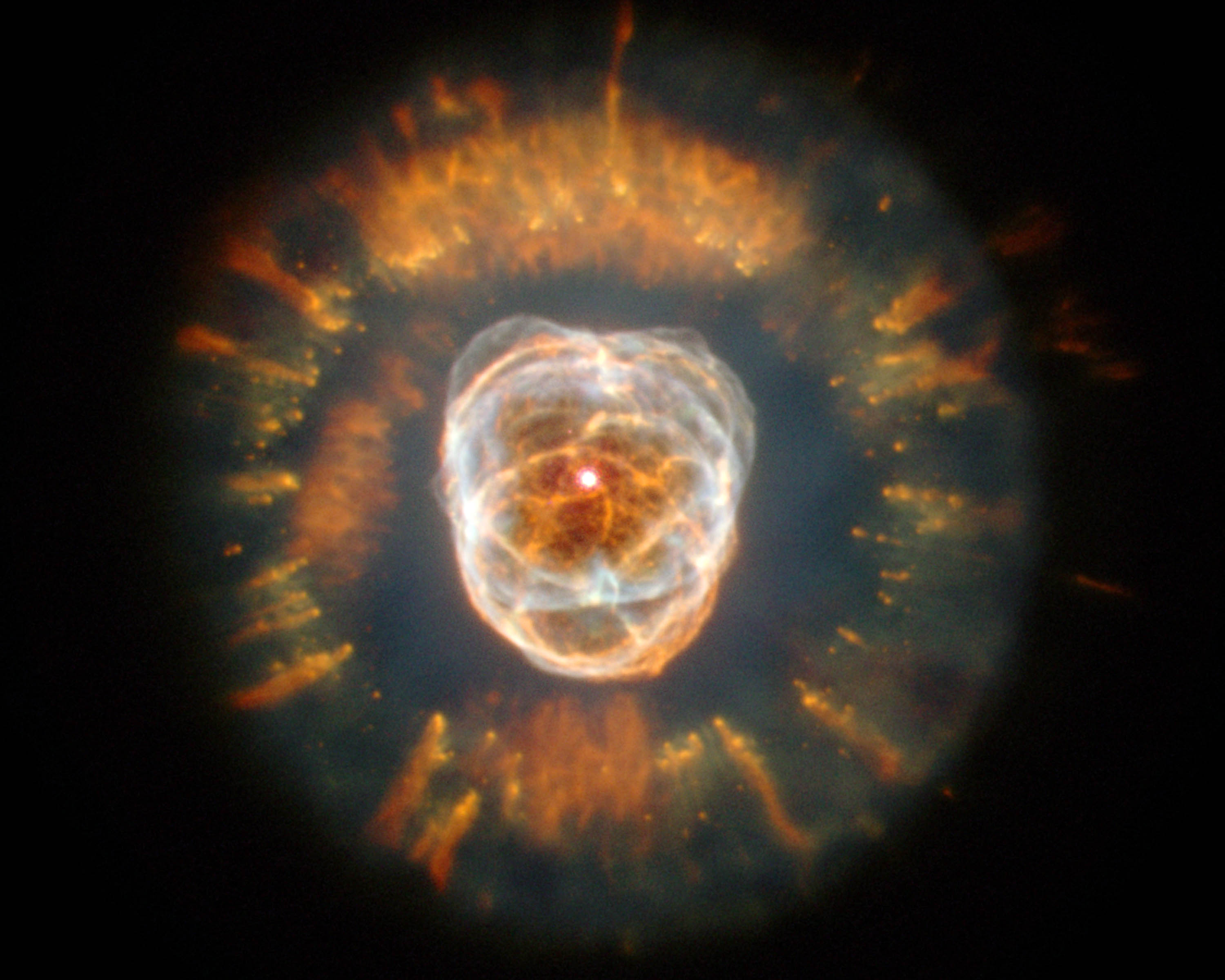 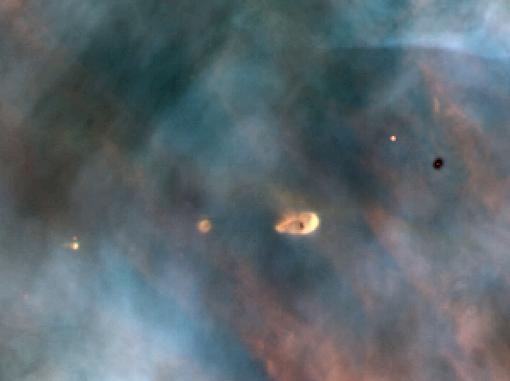 宇宙の中に様々な物質ができ
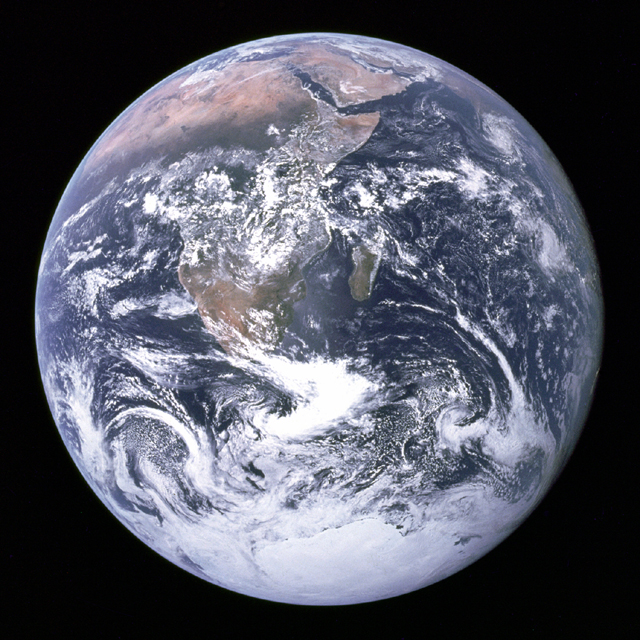 その中から地球のような
惑星が生まれる
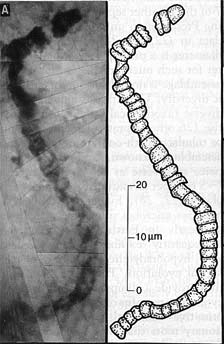 生命が生まれ
複雑な細胞に進化し
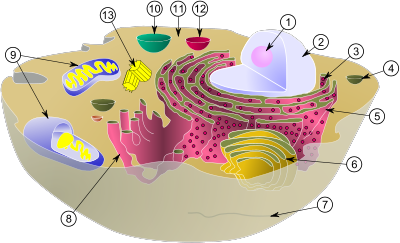 さらに複雑な多細胞生物が誕生し
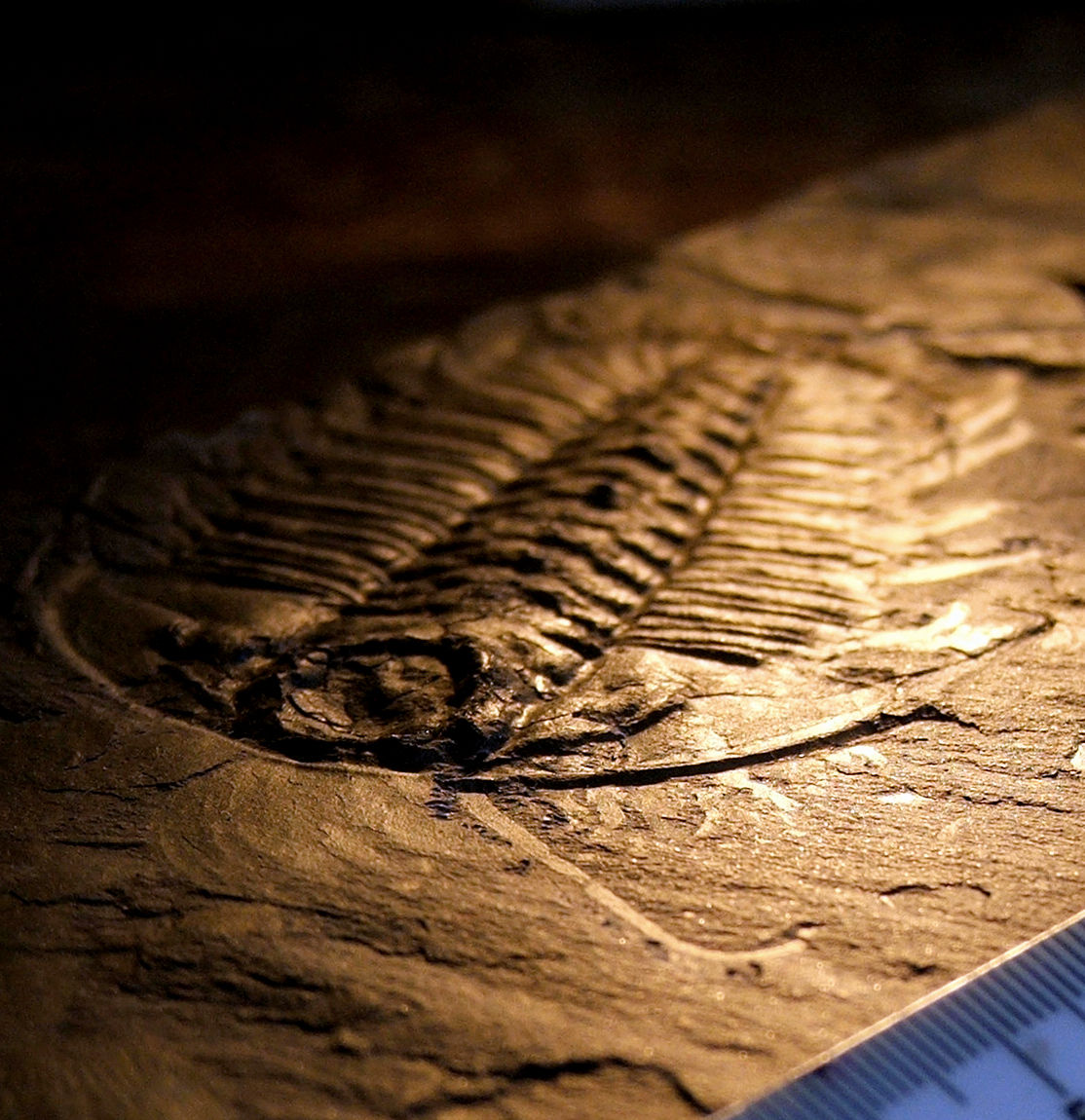 知的に進化し
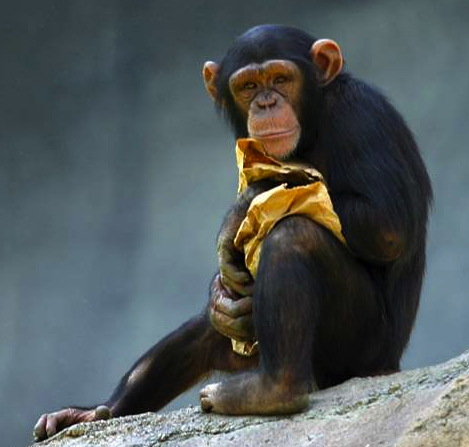 ↓イマココ！
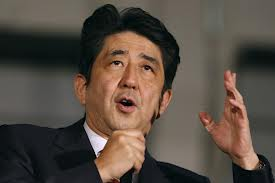 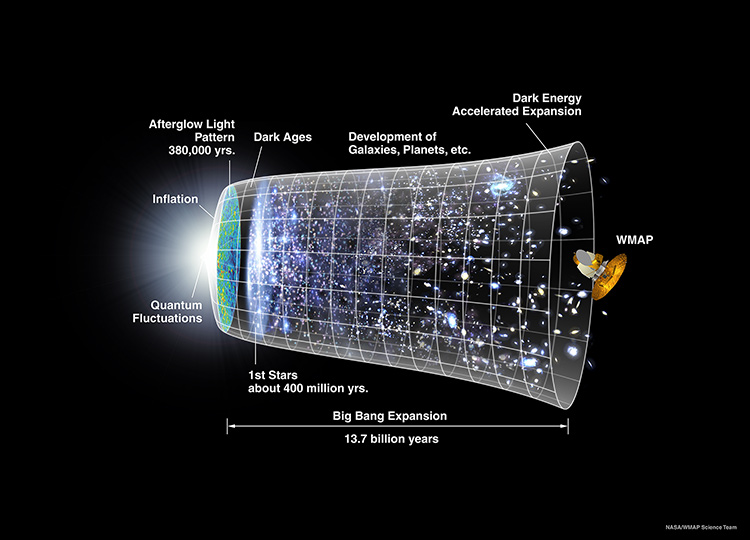 宇宙視点：和菓子は、宇宙の歴史の中で勝手に生まれた
人間視点：人間は、和菓子を作ることで、宇宙の歴史を変えられる
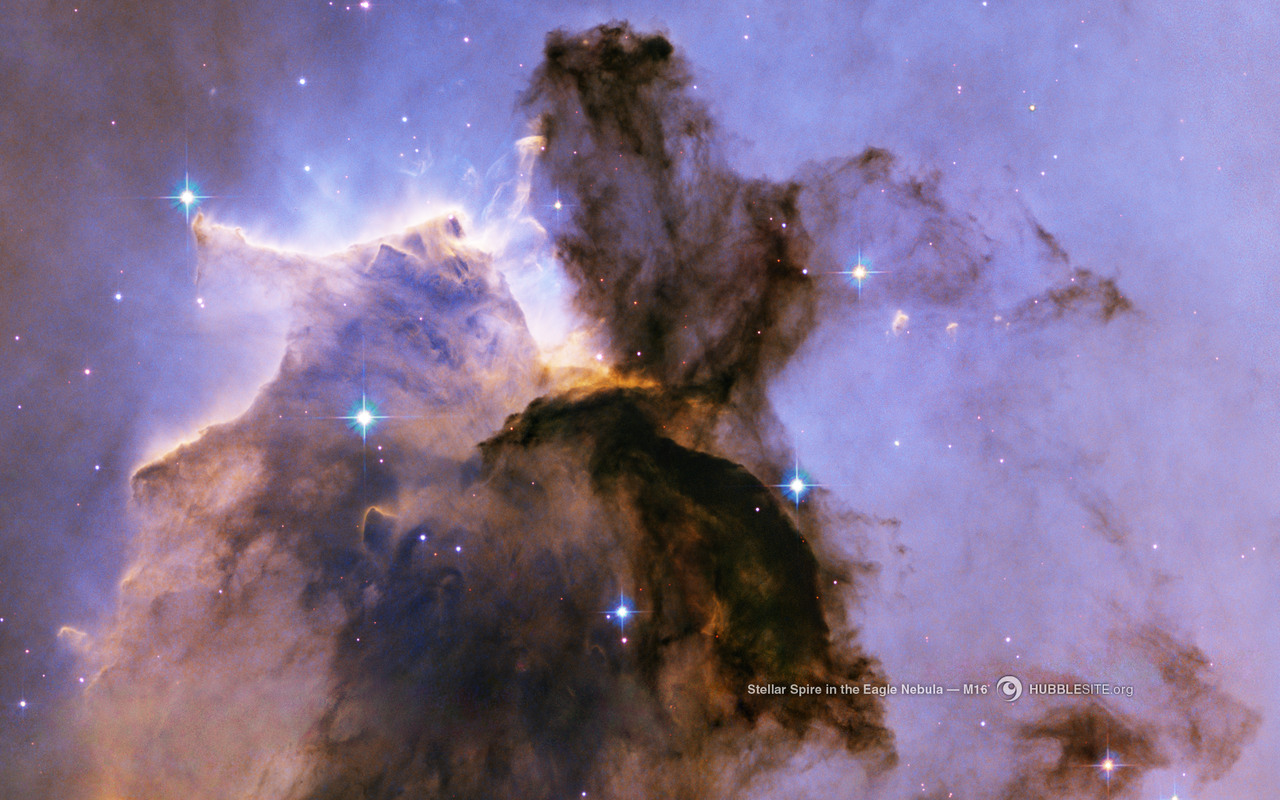 さてこの先はどうしよう。
人類はこの先宇宙へ出てゆくだろうか？
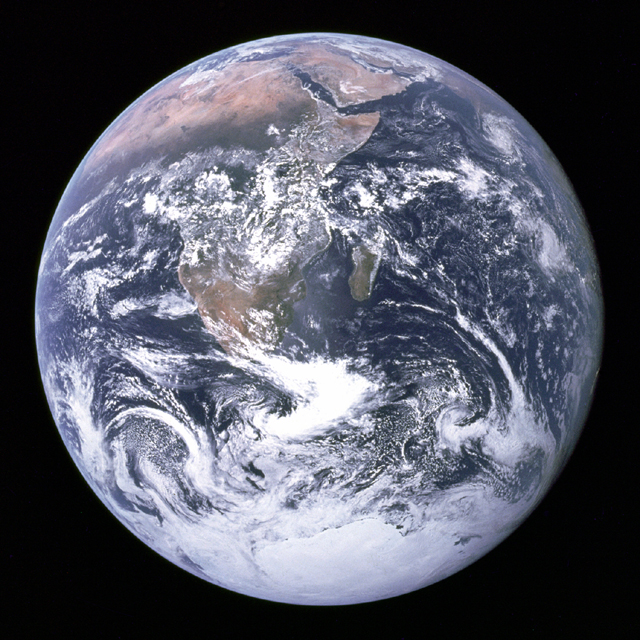 宇宙を開拓するのは誰？
F..ダイソン「宇宙をかき乱すべきか」より
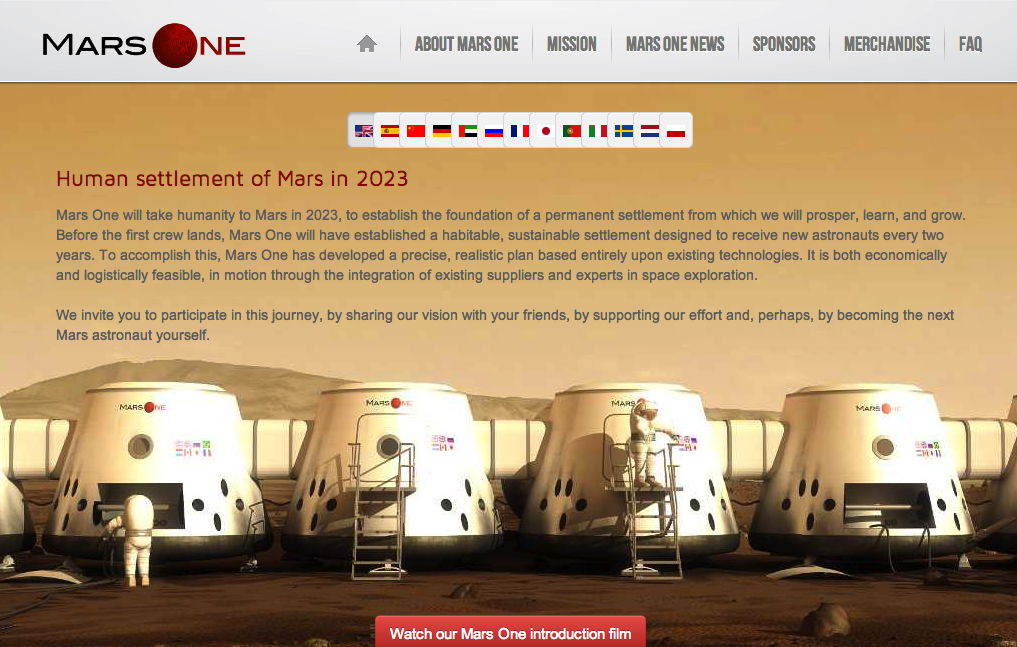 宇宙と、人類の多様性
創造に満ちた偉大な時代とは、遠く離れたパートナーと刺激を与え合える程度に情報交換ができ、しかもその頻度と速度は、集団・個人間に不可欠の壁を小さくしすぎて交換が容易になり、画一化が進み多様性が見失われない程度に留まっていた時代
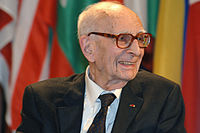 レヴィ=ストロース
今西錦司『民族文化などは、人間が意識的につくりあげようとしてできたものではなくて、自然にそうなってきたものでしょう。こういう文化と、サピエンスとして人間が意識的に努力して作り出した文化とは、はっきり分ける必要がある』

『私なんかは、自分の一生を考えたら自然が破壊されるのを悲しんだりしている。でも人類の一生を考えたら、サイボーグでも何でもいいからどんどん発展して欲しいと思うね。』
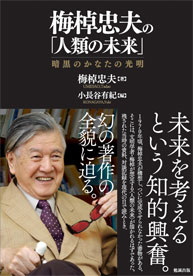 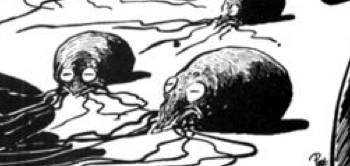 グロテスクな多様性への希望
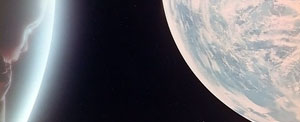 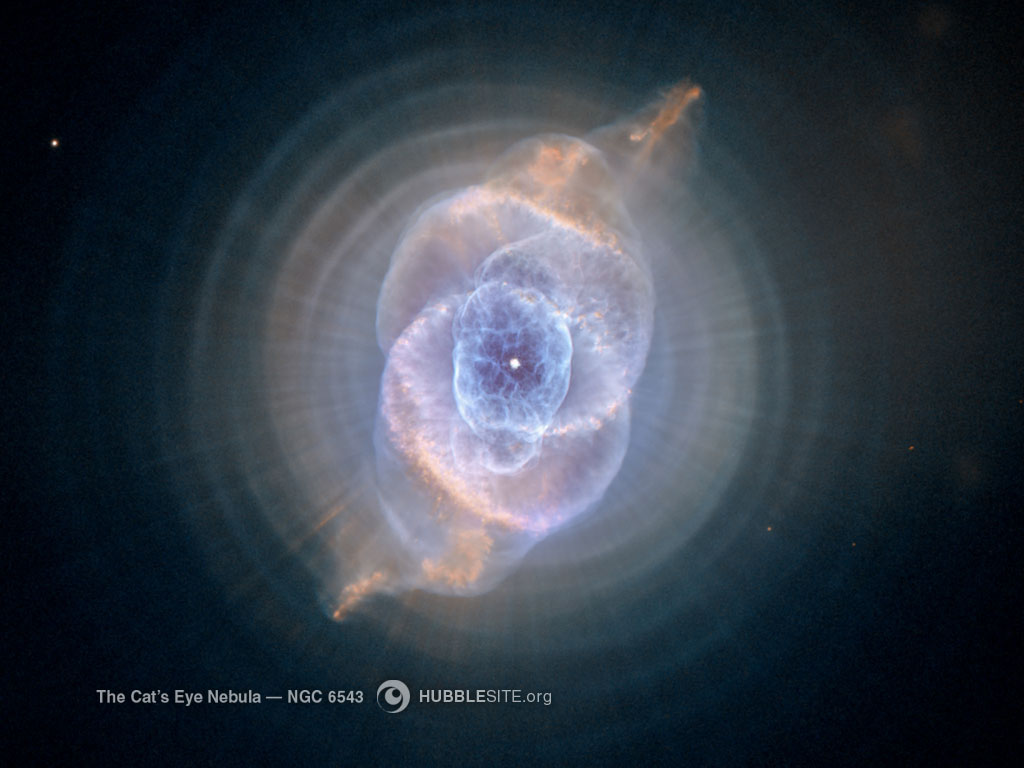 そのずっと先はどうなるのだろう
太陽は変動している
[Speaker Notes: a1ちわ]
気候も変動する
暖
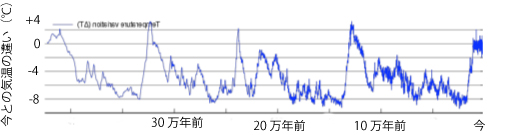 寒
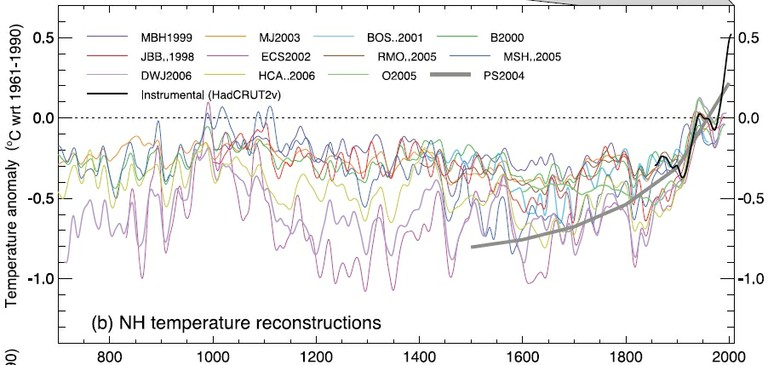 +0.5℃

±0℃



-1℃
今の地球氷河期の中で比較的暖かい「間氷期」

恐竜がいたころは今よりずっとあたたかかった
最近の温暖化
1000年前
今
[Speaker Notes: 実は地球は今、氷河期。恐竜がいた数千万年前は、今よりずっと暖かかった。氷河期にも寒い時とあまり寒くない時があり、今はあまり寒くない時。
恐竜が生きていた数千万年前には、逆にいまよりずっと暖かい時期もありました。
人間が石油や石炭を燃やして出す二酸化炭素によって、地球が温暖化していると言われていますが、地球の歴史ではごく最近のこと。
長い目で見ると、今の温暖化より激しい気温の変化は何回も起きています。いずれまた氷期もくるでしょう。
二酸化炭素をださないようにして、人間のせいで起こる温暖化をなるべく防ぐことはとても大切です。
ですが、同時に、地球の環境はもともと変化するものだということも知っておいて欲しい。]
地形も変動する
2億年前、地球の大陸は「パンゲア」というひとつの巨大大陸だった。

これからも2億年ごとに、地球の大陸はくっついたりはなれたりする。
[Speaker Notes: なので、あと1億年もすれば日本は日本でなくなります。]
星も動いている
今の北斗七星
5万年後の北斗七星
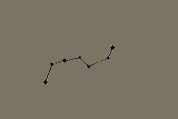 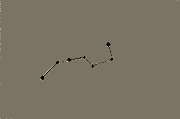 ベガ（織女星）とアルタイル（彦星）の間の距離は、今１５．３光年。
７万年後に１５．０光年まで近づき、その後はずーっとにはなれてゆく。
京都情報大学院大学・作花一志
http://www.kcg.ac.jp/acm/a1014.html
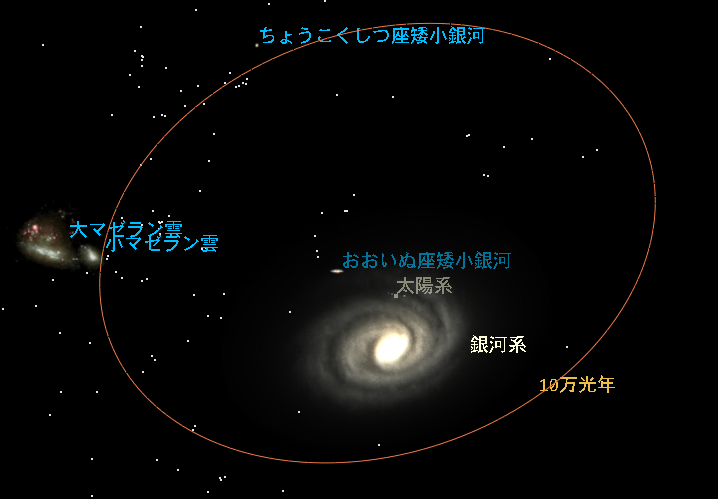 隣りの銀河の影響
銀河系のおとなりにある大マゼラン雲と小マゼラン雲は、
20億年に一回銀河系に近づく。
そのとき、銀河系では星がたくさん生まれたり、隕石が多くなったりする
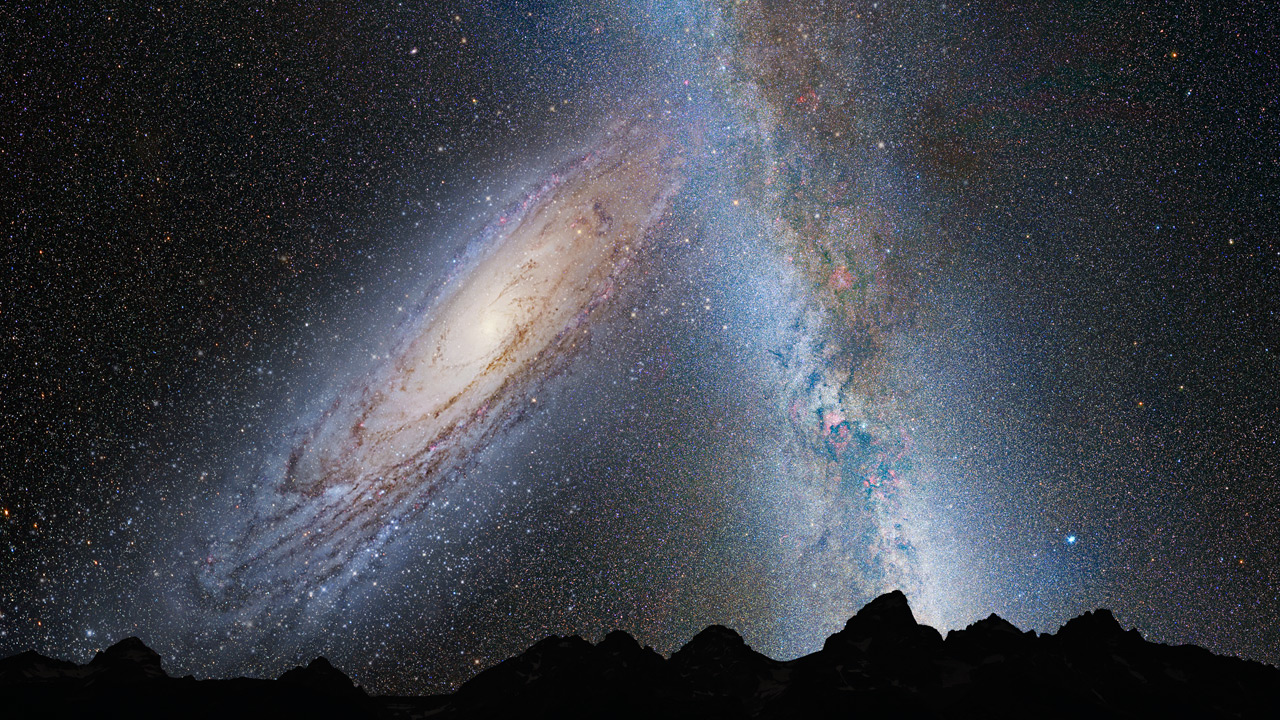 37億五千万年後に天の川を見上げたら
太陽系の終わり
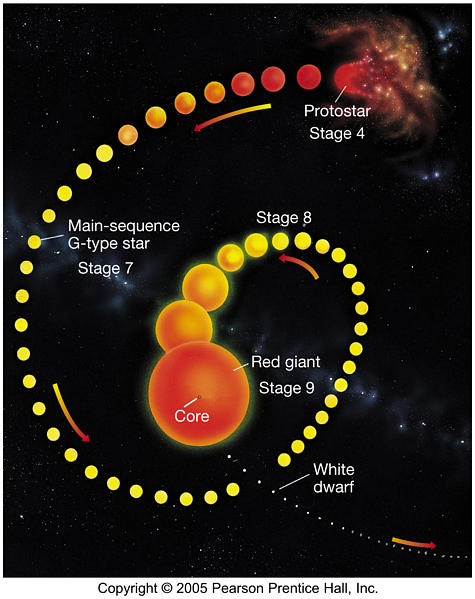 誕生(45億年前)
太陽の年齢は45億才

生まれたときは今よりちょっと暗かった。

60億年すると今の2倍明るくなる

その後、急にふくれあがって赤くなる（赤色巨星）

この時地球を飲み込む。
現在
50億年後
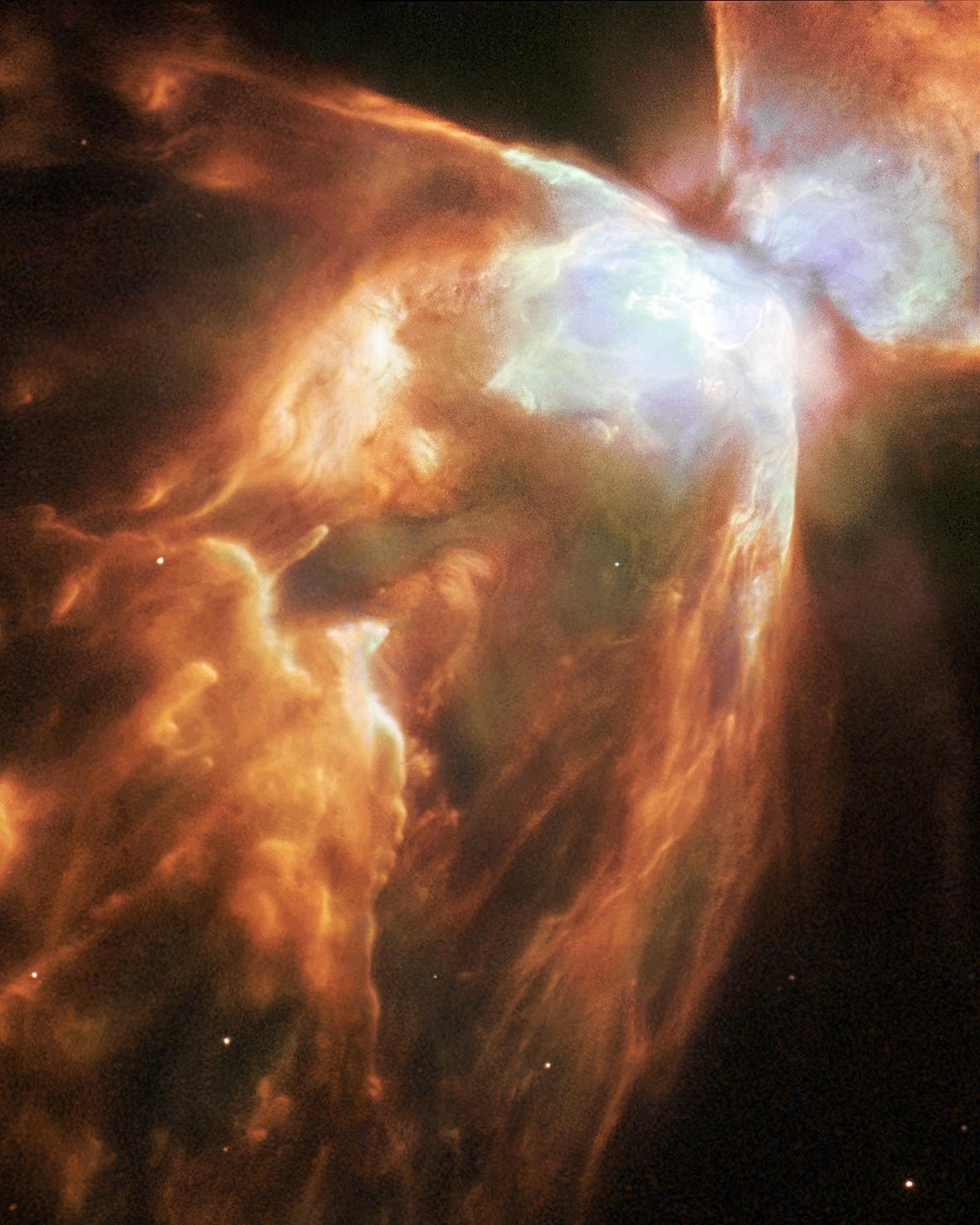 太陽系の終焉
宇宙の遠未来
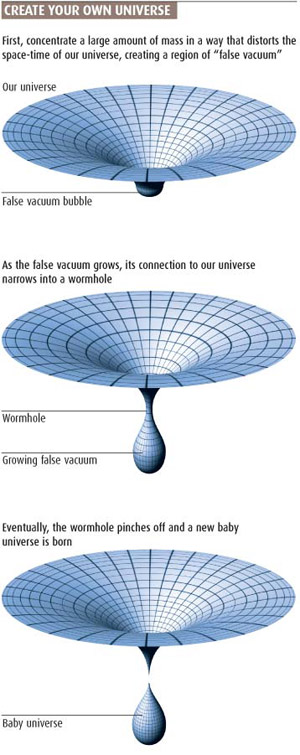 ちょっとした希望
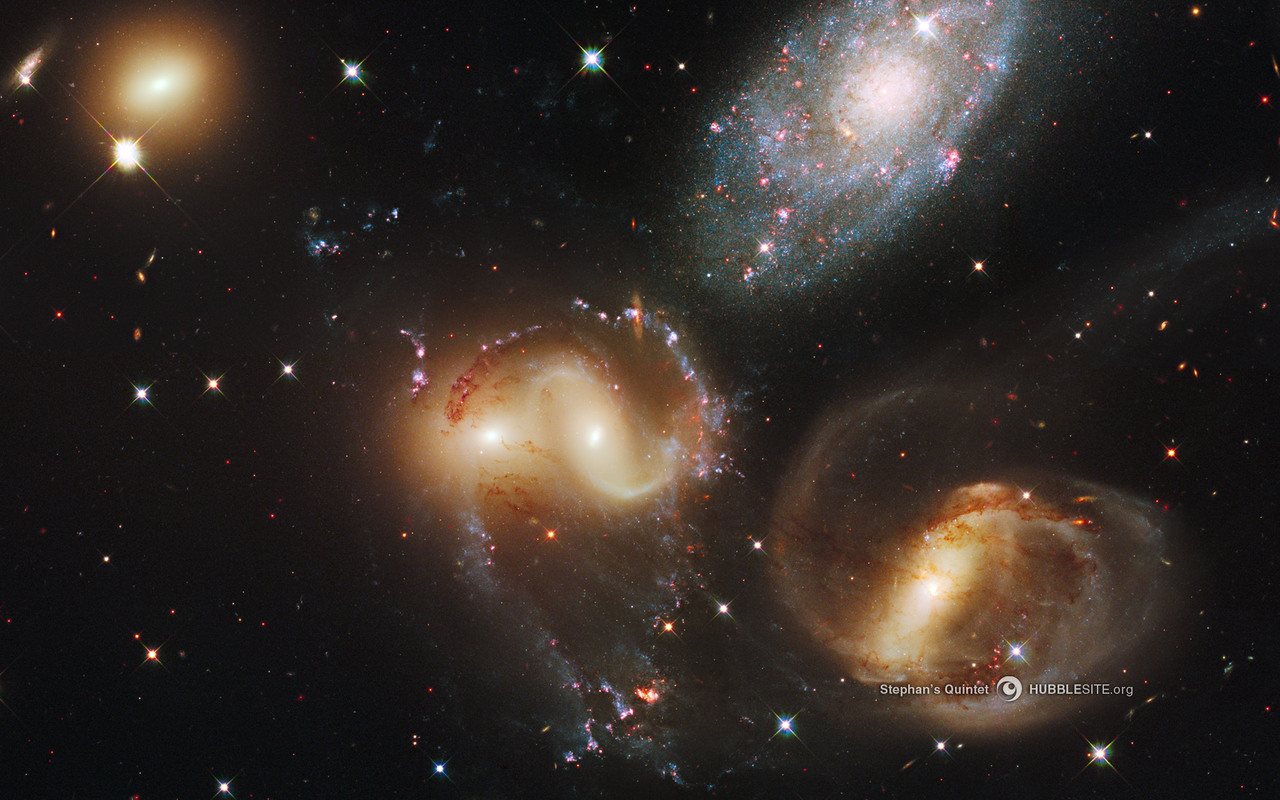